Safe Operation Of Farm Equipment
Introduction to Tractor Instruments and Controls
Lesson 2
Do You Know What These Indicator Lights Mean?
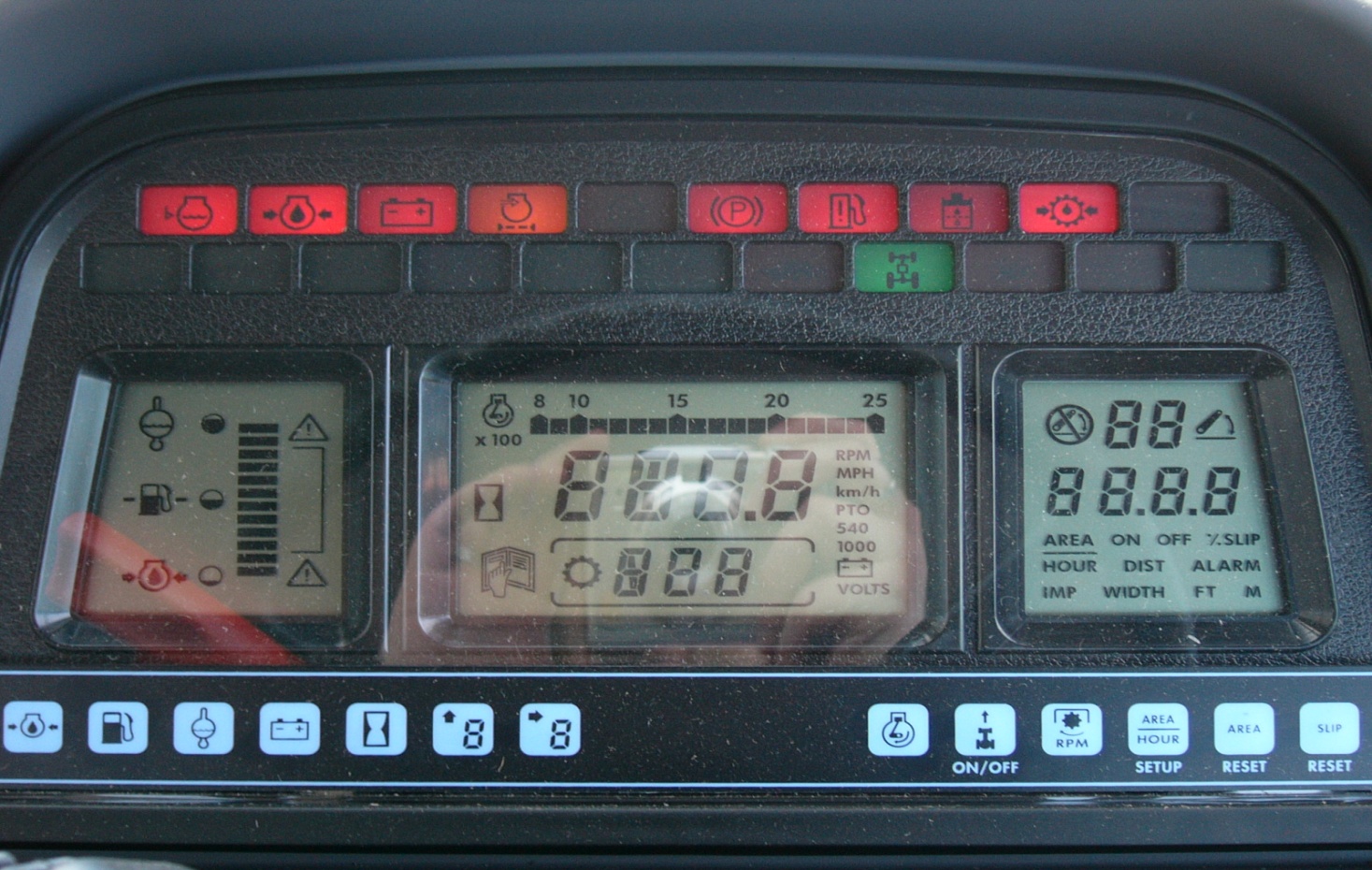 Purpose of Class
Application of owner’s manual to a specific tractor or piece of equipment
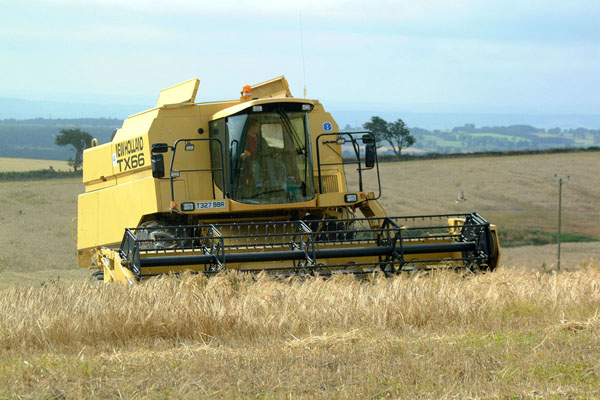 Working understanding of tractor instrument panel
Why Are Instrument Panels Important?
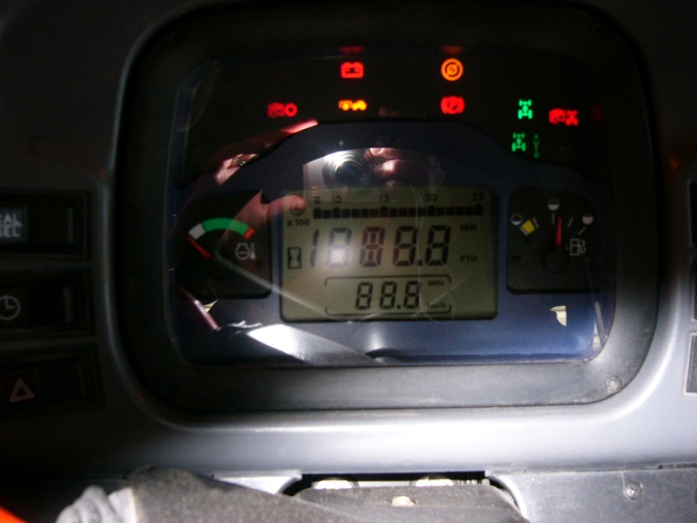 Today’s Instrument Panels
Courtesy New Holland, Corvallis OR
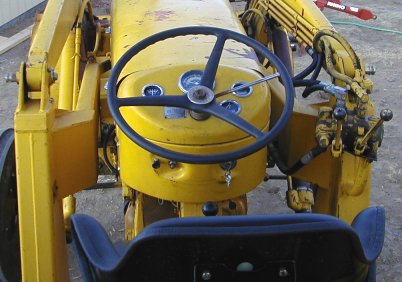 Instrument Panels of the Past
Donandcarla.com
Effects Of A Careless Operator
www.osh.dol.govt.nz/kidz/gore/tractor.html
What Can You Learn From An Instrument Panel?
How much fuel is remaining?
Is the engine temperature normal?
When does the oil need to be changed?
Is the electrical system working?
Are the brakes engaged?
Gages And Instruments
Location of each gage

Normal readings

Function of each gage
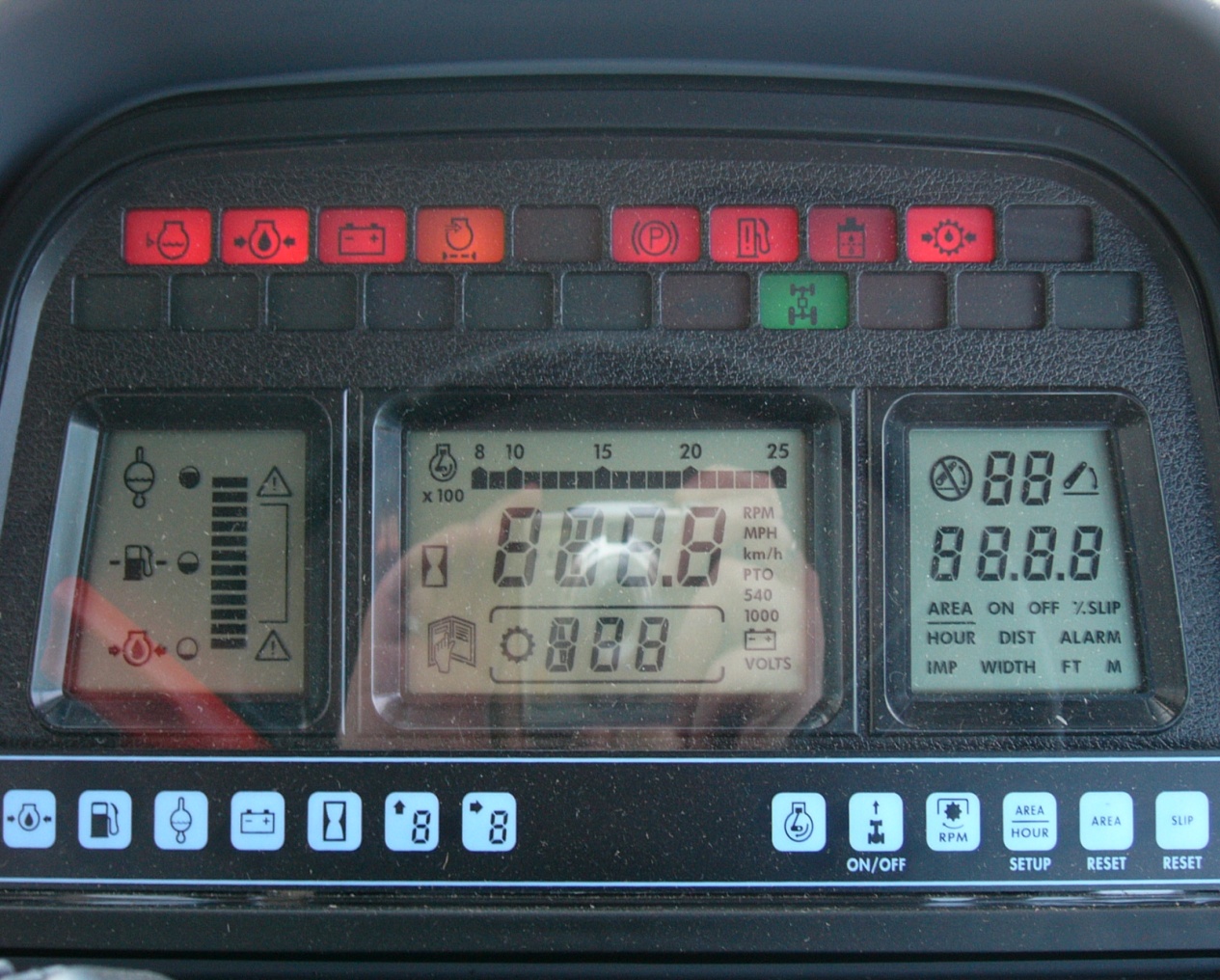 Courtesy New Holland, Corvallis OR
Fuel Gage
-Quantity of fuel in tractor

-Especially important in diesel engines
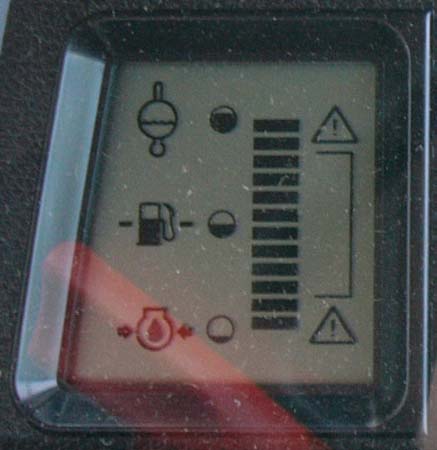 Courtesy New Holland, Corvallis OR
Charge Indicator
Is the alternator charging the battery?

What will happen if the battery is not charging?
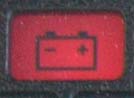 Courtesy New Holland, Corvallis OR
Temperature Gage
Engine temperature
Proper range of working temperatures
Gas: 165º - 185º
Diesel: 180º - 210º
Indicator of potential problems
www.cummins.com/na/pages/en/prod
Oil Pressure Gage
Proper oil pressure range
Whether there are obstructions in oil line
Correct quantity of oil
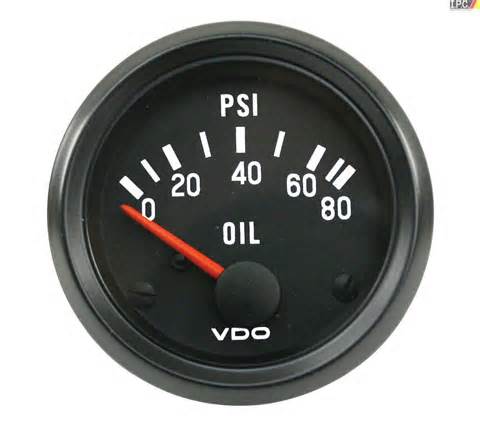 Taylorcraft.org
Tractor Controls
Understanding allows safe tractor operation

Necessary to maximize use of tractor

Enables smooth and comfortable utilization of tractor
Brakes
Locked
Unlocked
Parking
Basic maintenance
Clutch
Hand
Foot
Hydraulic
Manual
Three-point Hitch
Safe operation
Used for attachments on tractor
Power Take Off (PTO)
SAFE OPERATION
Different uses
How to engage/ disengage
Oregon State University Dairy
Throttle
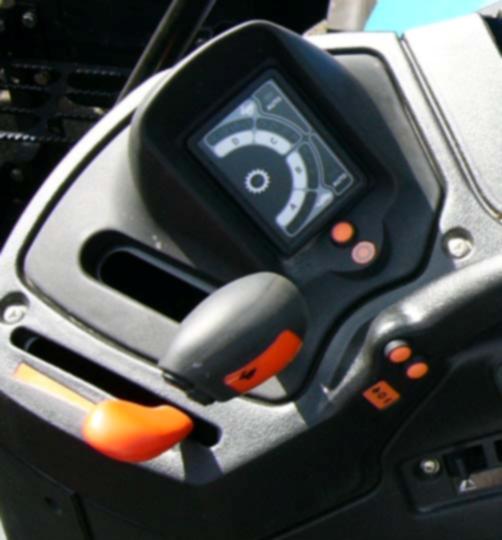 Foot

Hand
Purpose
Courtesy New Holland, Corvallis OR
Accessories
Seat adjustment
Lights
Turn signals
Radio
http://newholland.com/h4/products/
Owner’s Manual
Location of manual
Use it before you need it
Service numbers
How to replace lost or damaged manuals
Conclusion
A working knowledge of gages and instruments is an important part of maintaining a safe, functioning tractor and operator
Understanding the owner’s manual will save time and money